โจทย์เก็บคะแนนคำสั่งแบบมีเงื่อนไข
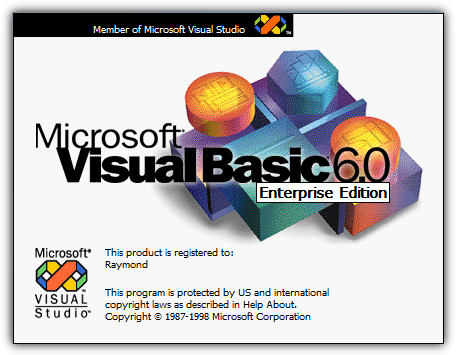 โจทย์เก็บคะแนนข้อที่3
รวิพรเธียรเตอร์  ต้องการเขียนโปรแกรมเพื่อคำนวณหาค่าตั๋วหนังสุทธิ  โดยมีการรับ ข้อมูลดังนี้   แถวที่นั่ง, ประเภทลูกค้า  โดยมีเงื่อนไขการคิดค่าตั๋วหนังดังนี้
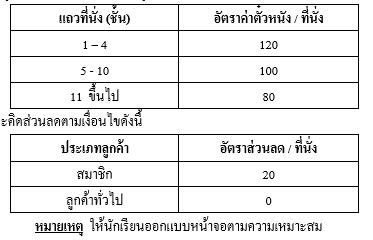 โจทย์เก็บคะแนนข้อที่4
ดาวใจอพาร์ทเมนต์  ต้องการเขียนโปรแกรมเพื่อคำนวณหาค่าห้องพักสุทธิ  โดยมี การรับขอ้มูล  ชั้นที่พัก , จำนวนน้ำที่ใช้  (ยูนิต) โดยมีเงื่อนไขการคิดค่าน้ำประปาดังนี้
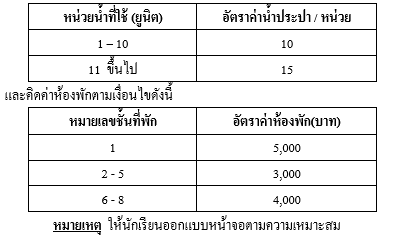 โจทย์เก็บคะแนนข้อที่5
ภาษีมูลค่าเพิ่ม คำว่า ภาษี หรือเรียกอีกอย่างว่าง VAT ก็คือ ราคาสินค้าหรือบริการที่เราจะต้องจ่ายเพิ่มจาก ราคาสินค้าชิ้นนั้นๆอีก 7% โดยมีสูตรคำนวณ ดังนี้ 
ภาษีมูลค่าเพิ่ม  =  ราคาสินค้าหรือบริการไม่รวมภาษีมูลค่าเพิ่ม * (7 / 100)  
จากขอ้มูลข้างต้นให้นักเรียนเขียนโปรแกรมเพื่อคิดราคาสินค้าที่รวมภาษีมูลค่าเพิ่มแล้ว 7% แล้ว จำนวน 2 ชิ้น นำมาแสดงผลจากหน้าจอโปรแกรม